Дизайн освещения
Работу выполнил ученик 10-а класса
 Гиниятуллин Владислав
Таяние льдов и восход солнца
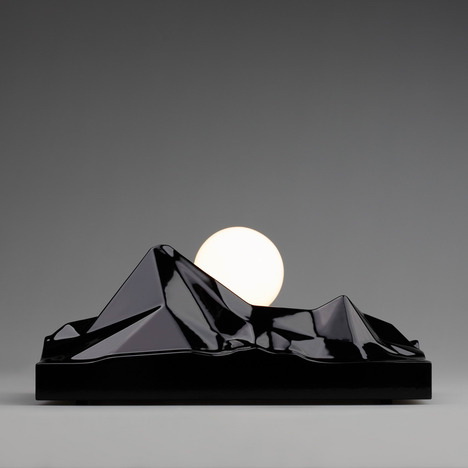 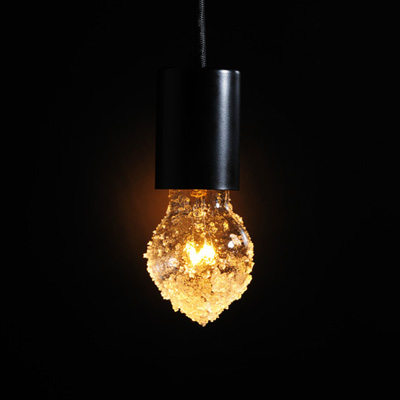 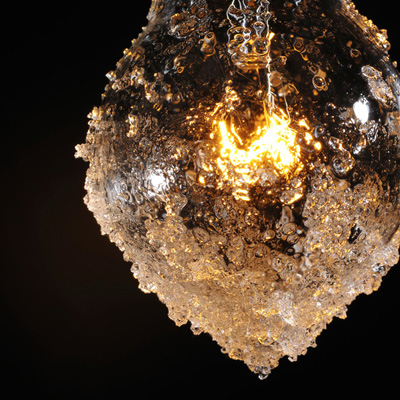 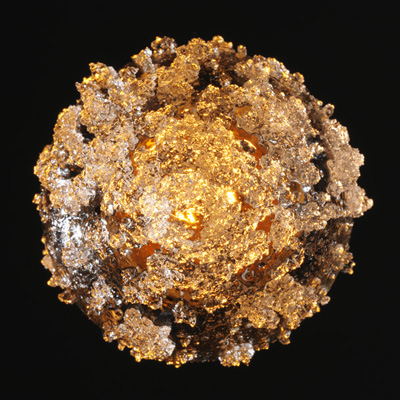 Чашечку кофе?..
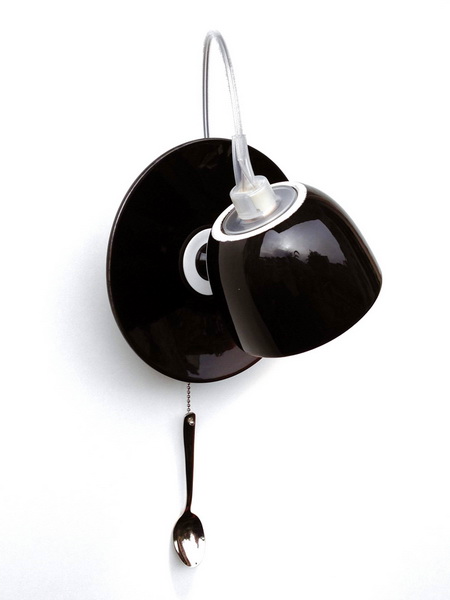 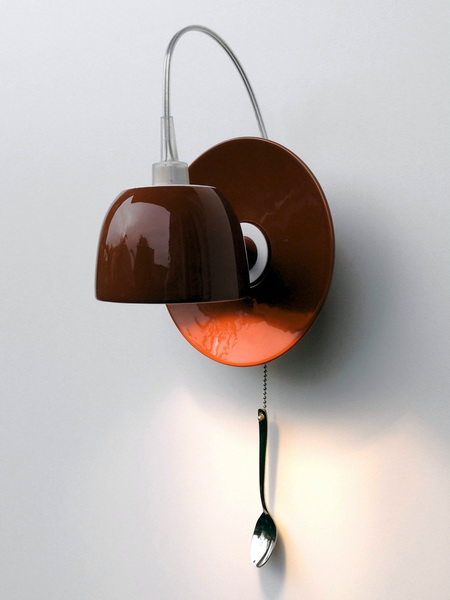 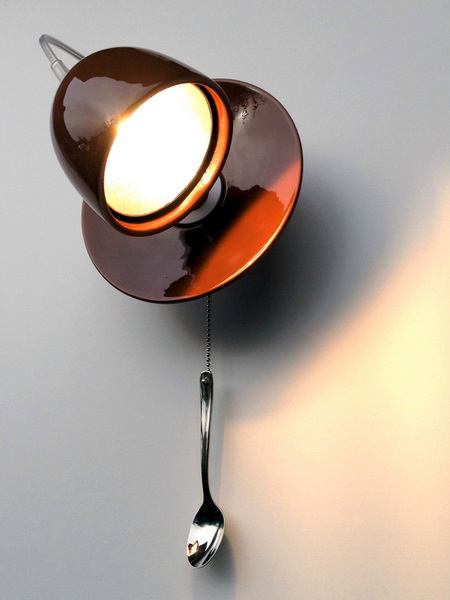 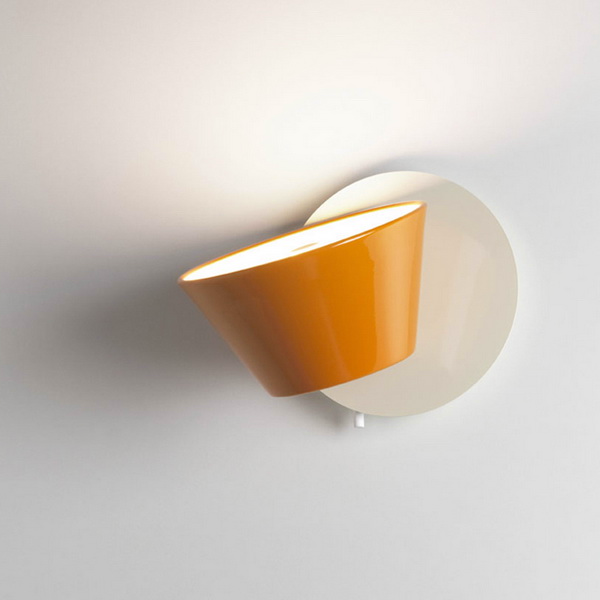 Вязаные светильники
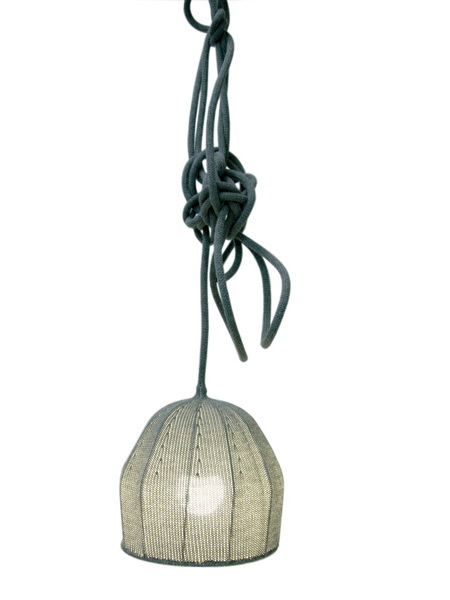 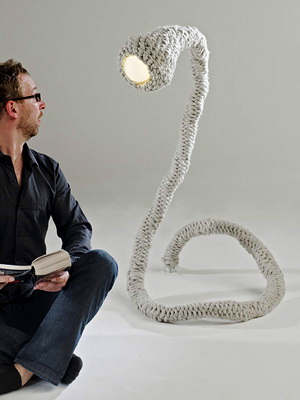 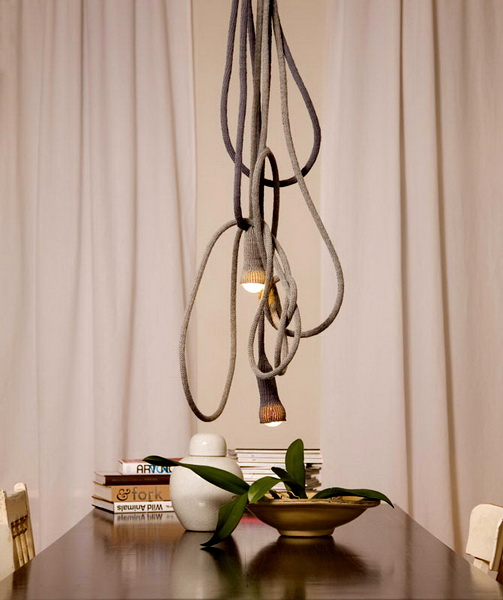 Надувные светильники
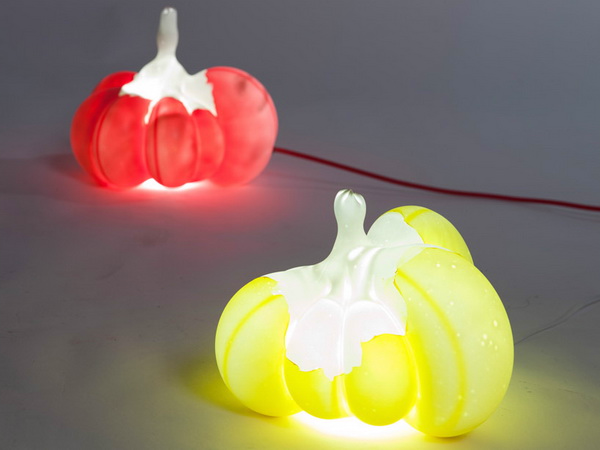 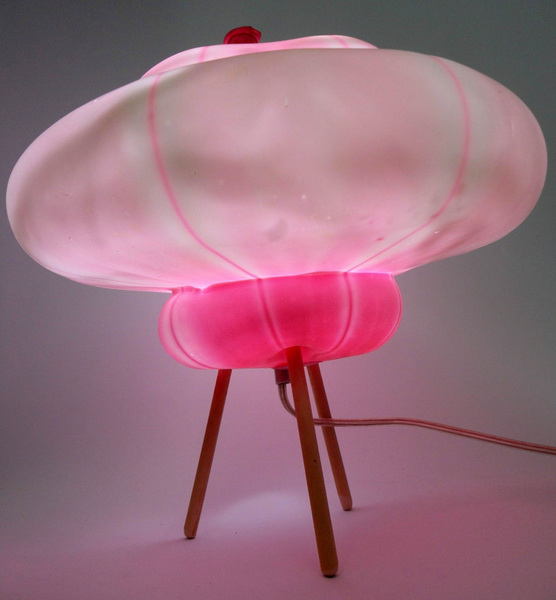 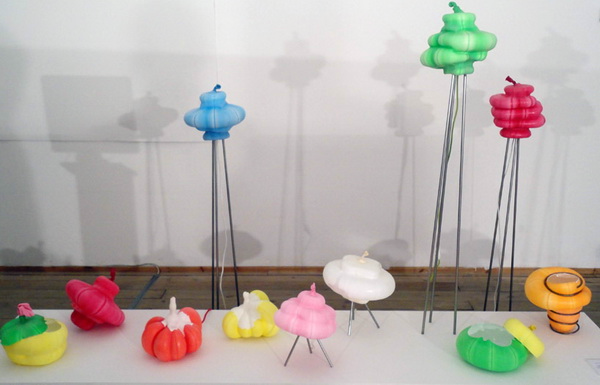 Небесные светила
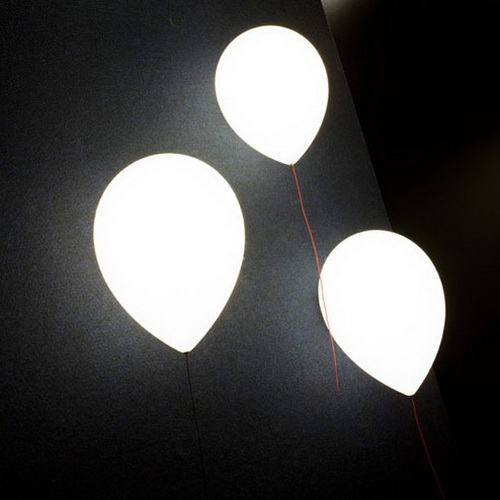 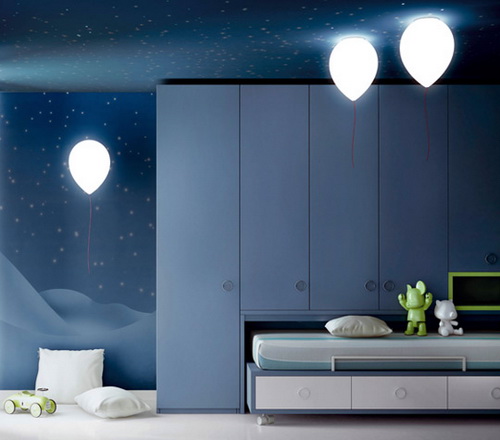 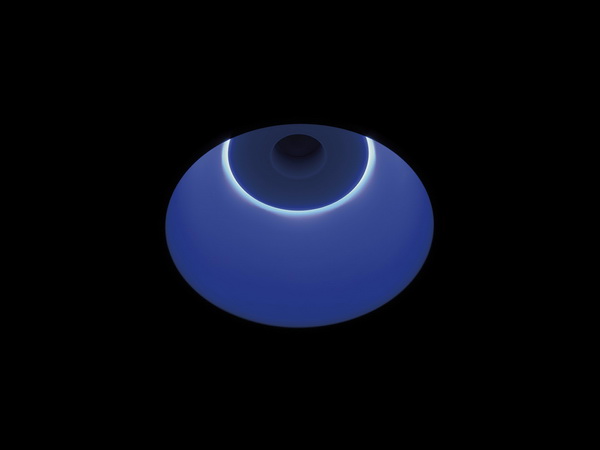 Зеленая лампа
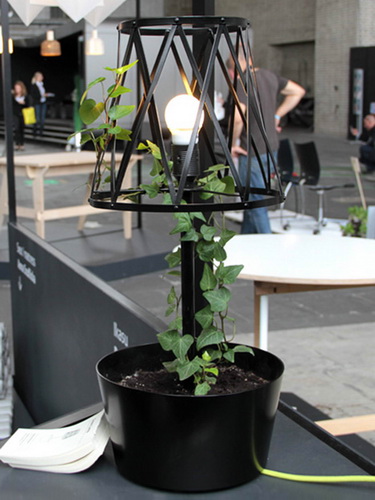 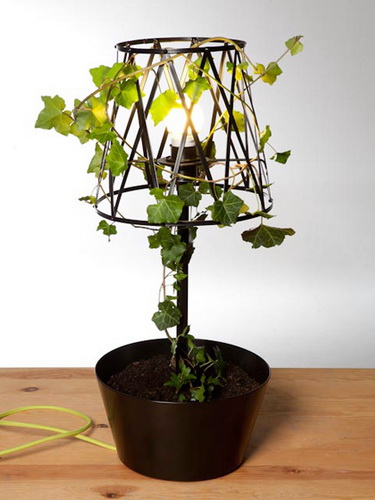 Светильники из картона
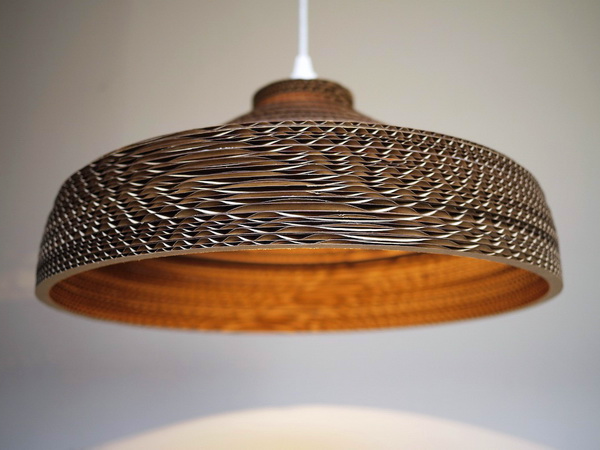 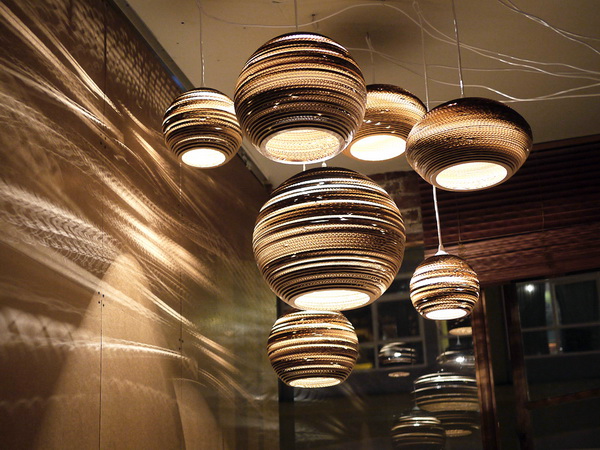 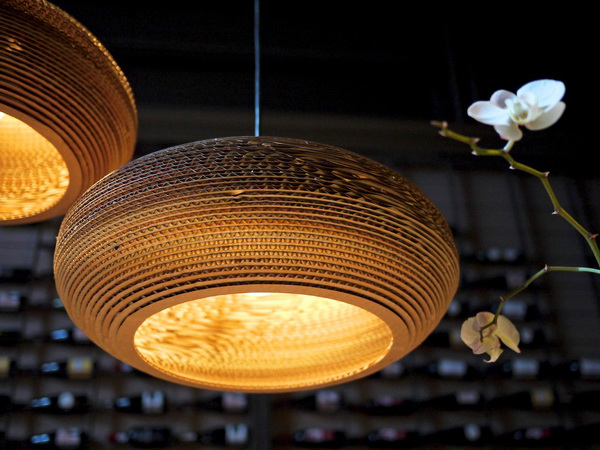 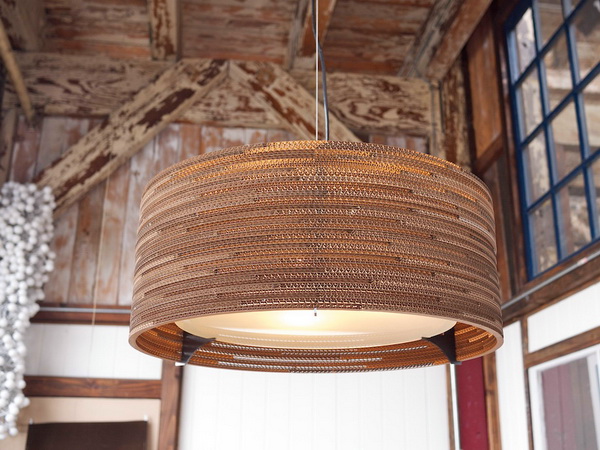 Бумажные «грезы»
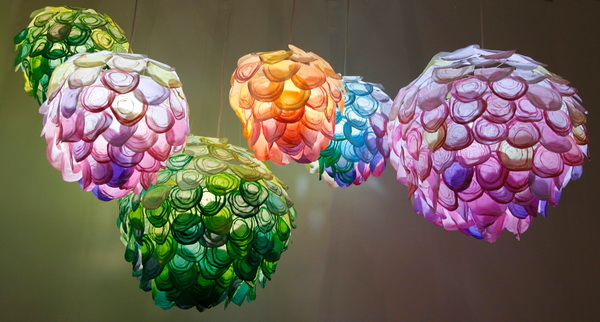 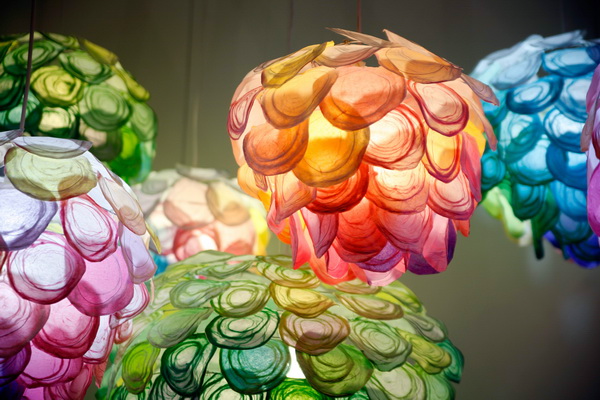 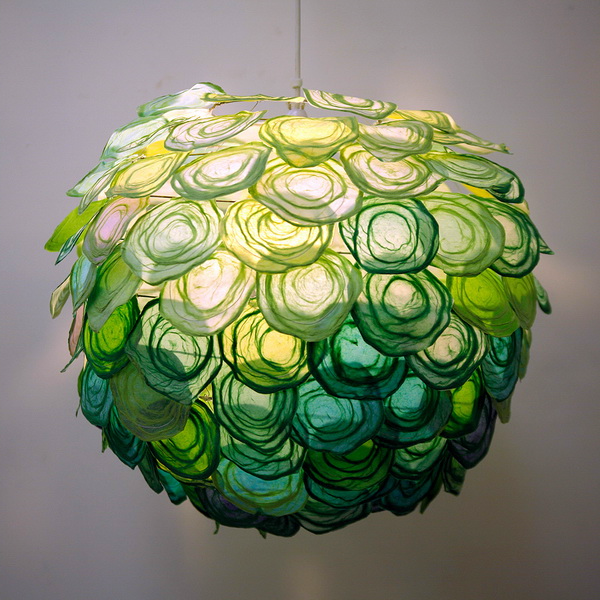 Подвесной светильник
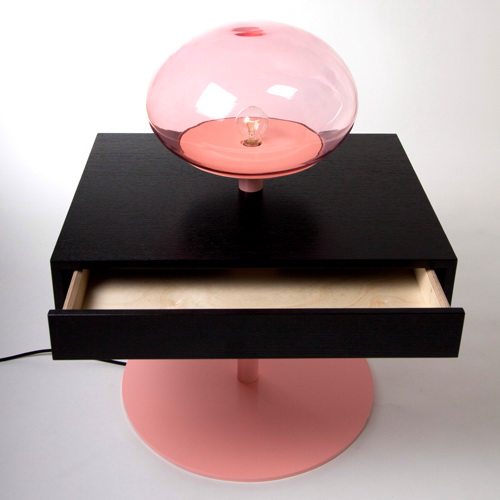 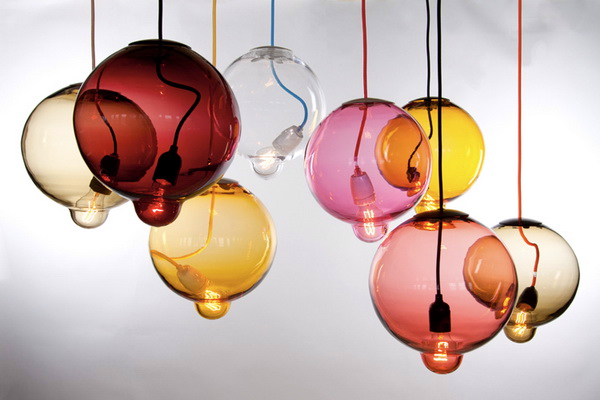 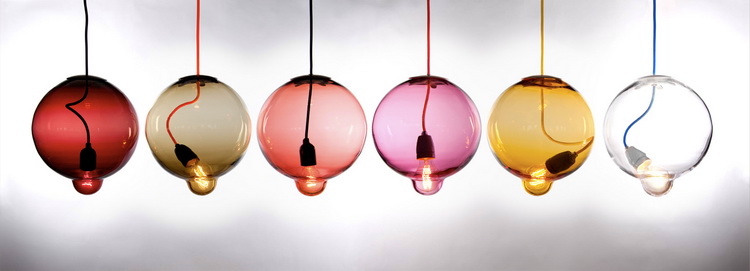 Кувшинчик со светом
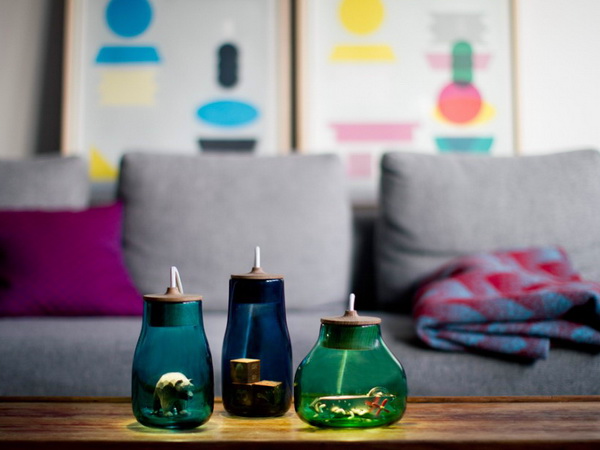 Молодой дизайнер из Норвегии предлагает хранить памятные безделушки... в стеклянных банках. Встроенный источник мягкого рассеянного света превращает каждую из них в необычный и очень милый светильник.
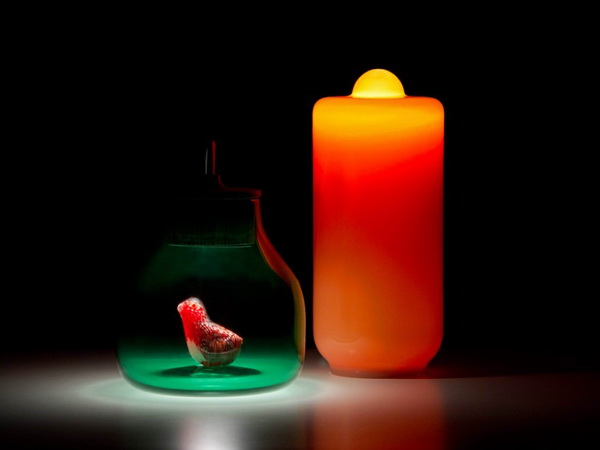 День влюбленных: СВЕТлые подарки
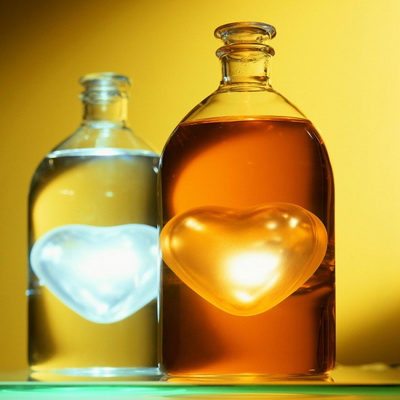 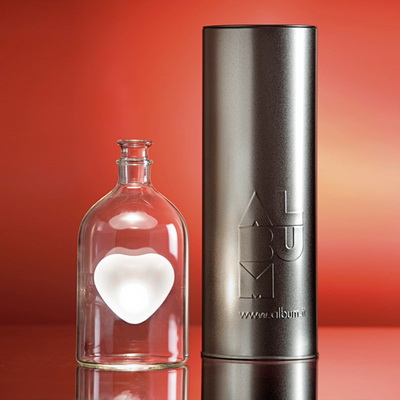 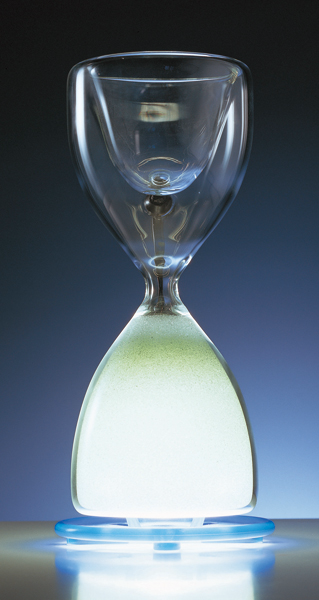 Светильник из песка
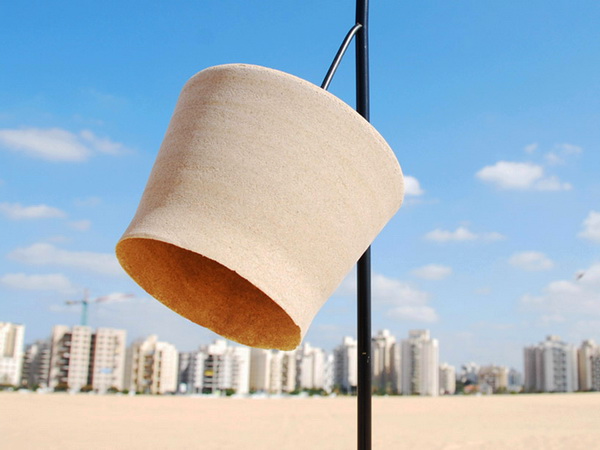 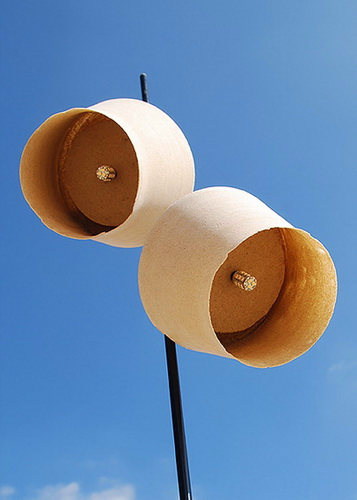 Светильники похожи на плоды пустынных растений, иссушенные палящим солнцем
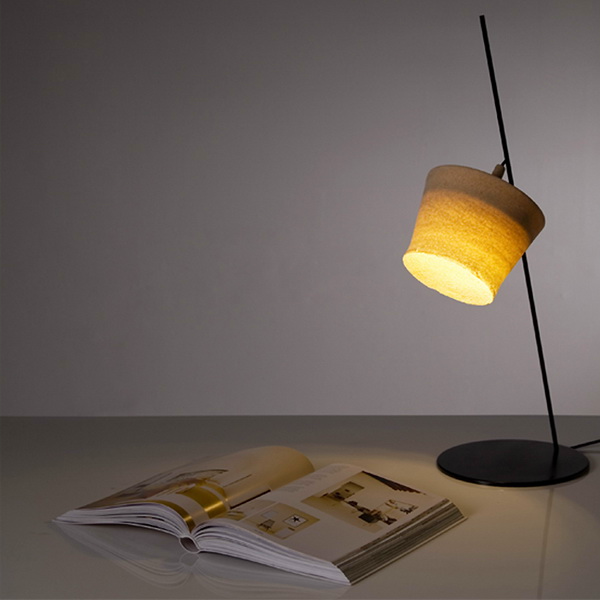 Настольная версия светильника